6月・ 7月　職員駐在日のご案内
6月　…４ 、１１、１８日7月  …２、 ９、１６、３０日
諸事情により変更となる場合がございますので、ご了承ください。
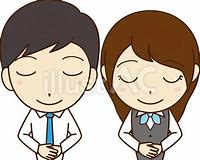